Data Scientists and Data Managers count in VA
By the Roles and Responsibilities Workgroup
July 28, 2020
[Speaker Notes: Draft 1.0]
Background
Re-scoping #1 -  Commissioned on November 13, 2018  - Identify all data roles in Veteran Affairs (VA) Policy; identify gaps and recommendations to standardize the data actors’ roles and responsibilities for VA
Re-scoping #2 -  January 8, 2019 -  The Office of Information & Technology (OIT) requested to work on their roles.
Re-Scoping #3  – March 12, 2019 - Creation of a standardized position description language for positions involving data analysis and data science with the corresponding educational requirements
Re-Scoping #4- Workgroup to assess OIT roles

Work completed:  
March 12, 2019 - The Data Governance Council (DGC) approved the Chief Data Officer role and responsibilities. 
May 14, 2019 - The OIT presented their recommendations for their roles and responsibilities.
May 2019 - Workgroup worked with Social Security Administration to present proposal to OPM to create a data scientist series for the Federal Governemnet. Proposal was accepted by the Office of Personnel Management (OPM).
June 2019 - DGC approved Data Analyst to Data Scientist series .
June 2019- Workgroup started working with Human Resources & Administration (HRA) to conduct a parenthetical assessment to determine the data analysts and scientist in the Department
August 28, 2019 - Workgroup completed the work on the OIT roles, which was also distributed for comments to all OIT staff on August 28, 2019. 
July 26, 2020 - Completed data scientists parenthetical.
July 30, 2020 - Reported the data scientists and data management count results to comply with the Federal data Strategy Requirement
VA Data Governance Council
2
VA
Data Scientists Series
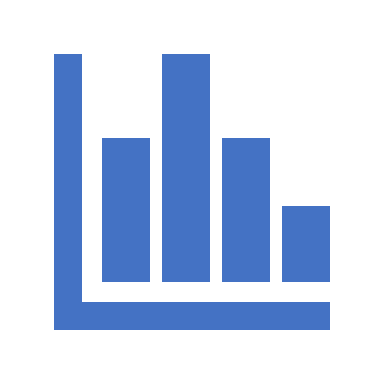 Work Complexity Description
4
Detailed Education/Experience
5
Data Scientist
A data scientist creates processes that turn data into information. This requires multiple areas of expertise:
Scientist             +                                    Programmer              +                     Consultant
A data scientist rigorously uses the scientific method and technical expertise to extract value from organizational data.


Define the problem
Test hypotheses
Model the data
Interpret results
A data scientist is hands-on, and able to use state-of-the-art software to efficiently, securely, and accurately analyze data.


Collect relevant data
Validate data integrity
Clean and manipulate data
Automate data processing
A data scientist directly consults with clients or organizational leaders, and provides data-based recommendations.


Visualize results
Forecast future performance
Mitigate risk
Streamline processes
VA Data Governance Council
6
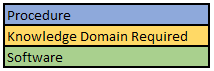 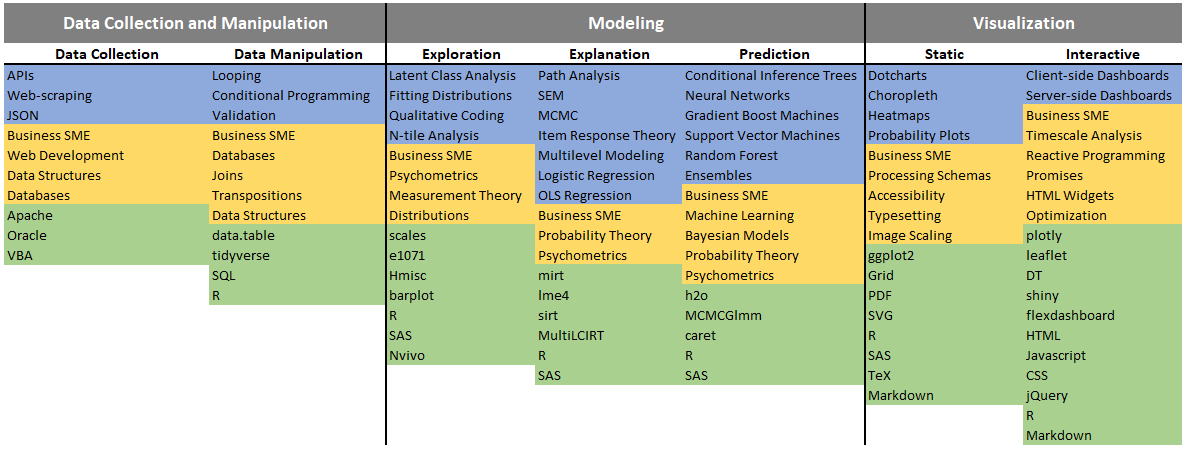 *
** *
**
*Business SME   Knowledge of business domain (e.g. clinical, fiscal, or other as relevant) 
**Management Sciences and Operations Research methodologies includes simulation and optimization
***EG user interface
7
Detailed Requirements
Detailed Requirements Description for Data Collection and Analyses
9
Detailed Requirements for Supporting Data Infrastructure
10
Detailed Requirements Description for Client Interface & Organizational Support
Leveraging OPM’s parenthetical to identify VA Data Scientists
Challenge Accounting for Data Professionals
Data scientists and Data Managers are not part of a recognized Office of Personnel Management (OPM) Occupational Series.

Due to the lack of an official OPM occupational series, data scientists and managers are not considered official job titles in VA 

Data scientists and managers are recruited under other the OPM occupational series such as:
0343- Management and Program Analyst
1412 Technical Information Specialist
1510 Actuary
1515 Operations Research
1520, 1529, 1530 and 1531- Mathematicians and Statisticians series
1550 Computer Scientists
2210 Information technology Specialist

The DGC defined Data Scientists position descriptions and skills for these professionals, but its implementation is voluntary. 

Therefore, to identify the full-time  Data Scientists and Data Managers in VA, the DGC Roles and Responsibilities Workgroup partnered with Human Resources Administration to leverage the OPM data scientists tilting or parenthetical.  

Despite that this effort has been going on for 1 year, it has provided limited results due to COVID 19.  This is because due to COVID, most Data Scientist were deployed to work COVID related issues in VA and the parenthetical became a lower priority.   Therefore, the results included in the parenthetical may not be all inclusive and may not accurately reflect all the full-time data mangers and scientists working full time in VA.
VA Data Governance Council
13
Data Scientists Titling - Purpose
In support of advancing objectives under the Evidence Act, The Office of Personnel Management (OPM) released titling guidance to Federal Agencies authorizing  parenthetical title (Data Science) for use with occupations that perform data science work as a major duty. 

WHAT IS A PARENTHETICAL TITLE?
A parenthetical title indicates special knowledges and skills needed to perform the work and is added to the official title of an occupation.  For example:  GS-1515, Operations Research Analyst (Data Science)

OPM defines Data Scientists as practitioners with sufficient knowledge in the areas of business needs, domain knowledge, analytical skills, and software and systems engineering to manage the end-to-end data processes in the data life cycle 

Applies to FULL time positions only.
Remember: Data Scientists is NOT a recognized series in the government.
14
Data Scientists Titling- Criteria
WHAT IS THE CRITERIA FOR DATA SCIENTIST PARENTHETICAL?

Data scientist use expertise in one or more of following domains to solve complex problems as a major portion of the job, and not as a collateral duty:
data analysis
analytical applications 
big data engineering 
algorithms 
domain expertise (e.g., data cleansing, data management, analytics, visualization and engineering) 
statistics  
machine learning 



This data call is for FULL time positions only. Does not include part time data scientists or mangers
In addition to OPM’s Guidance, VA disseminated the VA definitions of Data Scientists
15
Data Scientists Titling- Process
Dates:  Started June 26, 2019 and ended July 27, 2020 (1 year)

Human Resource Offices (HROs) completed entering results by  July 25, 2020 to identify and retitle positions with the data scientist parenthetical

Program Offices and hiring officials were are asked to collaborate with Servicing HROs to identify all of their organization’s data scientist positions

 For fulltime positions only, managers were required to:
Review current classified position descriptions to determine if data scientist work is captured 
Identify both vacant and filled positions that need retitling
Ensure position descriptions are up to date
16
Results
Summary of Results
510 -  Total Number of confirmed data scientists and managers in VA
392 – Total number of Data scientists
307 positions filled
84 positions Vacant
118 – Total number of data managers
108 positions filled
10 positions Vacant
VA Data Governance Council
18
Detailed Data Scientists Count
VA Data Governance Council
19
Detailed Data Management Count
VA Data Governance Council
20
Next Steps
On July 2020, the DGC requested the Workgroup to provide a proposal at August’s DGC on how to account for part time data scientists and data management positions to understand the workforce

The workforce information will then be used to conduct a complete analysis of the existing VA data services workforce, design “future state” capabilities, and develop implementation plans for “future state” capabilities and begin execution.

This plan is in direct support of the VA data strategy and its implementation workplan.
VA Data Governance Council
21